WELCOME
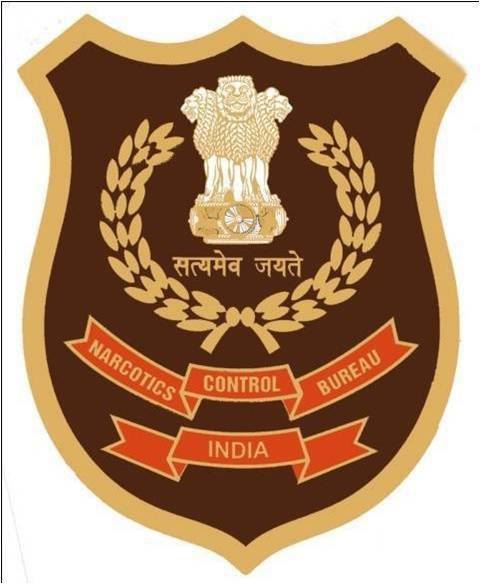 NARCOTICS CONTROL BUREAU
COCHIN
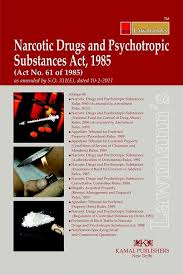 NARCOTICS CONTROL BUREAU
Drug Law Enforcement Organisation
Formed according to  UN mandate
Apex body of Central Government for Preventing Drug Abuse 
Nodel agency for Preventing Illegal Trafficking of Preventive Drugs and Enforcement of NDPS Act 1985
Duties –	Suppy Control & Demand Reduction
TYPE OF SUBSTANCES THAT CAN BE ABUSED
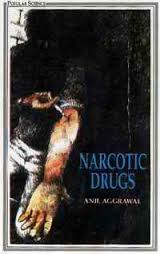 NARCOTIC DRUGS

PHSYCHOTROPIC SUBSTANCES

CONTROLLED SUBSTANCES

OTHER SUBSTANCES
Drugs are smoked, snorted, consumed 
orally or injected depending on the 
nature of drug.
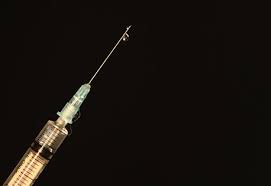 NARCOTIC DRUGS
Drugs that reduce the user's perception of pain and induce euphoria (a feeling of exaggerated and unrealistic well-being). 
The English word narcotic is derived from the Greek narkotikos , which means "numbing" or "deadening".
In short, it refers to any drug that deadens sensation or produces stupor, or affects the central nervous system.
PHSYCHOTROPIC SUBSTANCES
A chemical substance that changes brain function and results in alterations in:- 

Perception
 mood
 emotions or 
consciousness.
CONTROLLED  CHEMICALS &PRECURSORS
Mainly used in the pharmaceutical industries in the manufacturing of medicines.
Precursors are chemicals which can also be used to manufacture narcotic drugs and psychotropic substances.
Considering the legitimate use of precursors, these chemicals are classified as controlled substances under NDPS Act 1985.
TYPES OF COMMONLY ABUSED DRUGS
NATURAL DRUGS
Cannabis @ Ganja @ Marijuana
Opium @ Afeem
Coca leaves

SEMI-SYNTHETIC DRUGS
Heroin @ Brown Sugar @ Smack
Cocaine 

SYNTHETIC DRUGS
Ketamine
Methamphetamine
LSD – Lysergic Acid Diethylmide etc.
PSYCHOTROPIC SUBSTANCES
Mandrax @ Methaqualone
Ketamine
Methamphetamine
MDMA @ Ecstasy
LSD – Lysergic Acid Diethylamide
Rophynol ( Date rape drug)
Buprenorphine @ Bunogesic @ Tidigesic @ Lupigesic
Mephodrone @ Meow Meow
PRESCRIBED MEDICINAL DRUGS
Some prescribed drugs are also abused as psychotropic substances such as :–
 Nitrazepam
Diazepam
Clorozapam
Lorazapam
REASONS
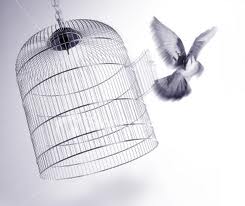 Escapism. 


Idea - medicines may address complications. 

Peer pressure. 



Experiment, Pleasure of the effects.
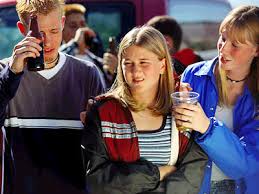 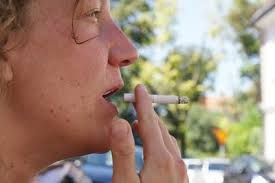 REASONS
Single Parents



Quarrelling Parents
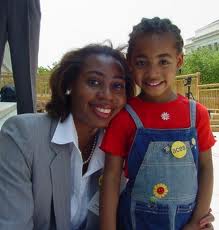 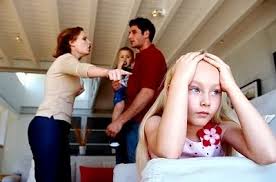 REASONS
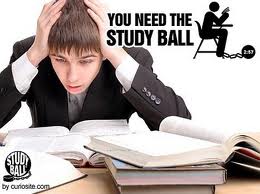 Pressure of
 Study 


Job


Business


Competitive mentality
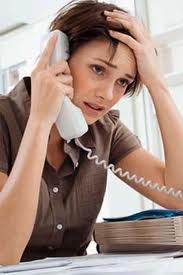 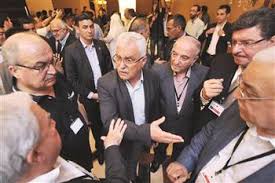 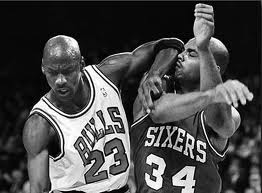 REASONS
Un-necessary comparisons between children

Anti-social elements in the family itself : involvement in drug trafficking or drug addiction


Plenty of earning at young age &
    lack of wisdom to spend it
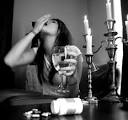 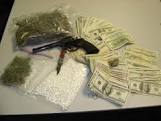 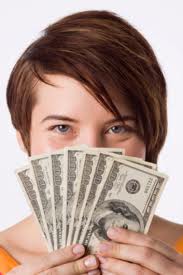 TO SUM UP WE CAN SAY
The disintegration of the old joint family system
 Absence of parental love and care in modern families where both parents are working
 Decline of old religious and moral values
Drug use also depends upon the personality of the individual and the addict’s immediate environment. 
The processes of industrialization, urbanization and migration have led to individual vulnerable to the stresses and strains of modern life.
PHSYCHOLOGICAL EFFECTS
Depression
Mood swings
Anxiety
Paranoia
Violence
Decrease in pleasure in everyday life
Hallucinations
Confusion
Desire to engage in risky behavior
Increasing tolerance to drugs
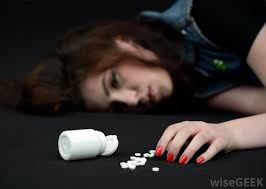 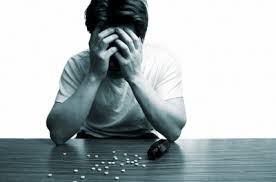 PHYSICAL EFFECTS
Drug addiction changes the way the brain functions- drug repeatedly floods the brain with the chemicals such as dopamine and serotonin during drug use. 

The brain adapts and comes to expect, and depend on, these drug-induces highs.

Children born to drug addicted mothers can be cognitively affected throughout life.
PHYSICAL EFFECTS
Contraction of HIV, hepatitis 


Heart rate irregularities such as heart attack


Respiratory problems such as lung cancer


Abdominal pain, vomiting, constipation, diarrhea


Kidney and liver damage


Seizures, stroke, brain damage


Changes in appetite, body temperature
BEHAVIOURAL EFFECTS
Easily getting annoyed or nervous
Often appearing angry
Putting blame on others
Refusing to follow rules or questioning authority
Arguing and throwing temper tantrums
Having difficulty in handling frustration 
Getting jealous or giving self importance
Action on instincts
SOCIAL EFFECTS
Detrimental impact on the society. 
Increase in the crime rate. 
Remove inhibition and impair judgment egging one on to commit offences. 
Untold emotional pain for every member of the family. 
Loss in terms of human potential is incalculable. 
Damage to the physical, psychological, moral and intellectual growth of the youth.
OTHER EFFECTS OF DRUG ABUSE
Individual - Addict cannot sustain his life without drugs

Family	- Creates all sorts of problems, which in turns effects the whole family members

Friends	- An addict is cut off from his real friends but he becomes more close to persons who were influential in developing this addiction

Society	- An addict invites negative response from the society, whereby he and his family members get discarded from the society

Economy	- The money generated through drug sales is again pumped into legal channels, which disturbs the whole economy.
SIGNS OF DRUG ABUSE
Depression



Change in 
    appearance
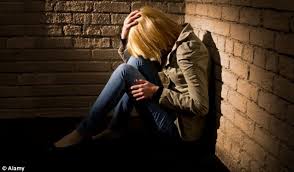 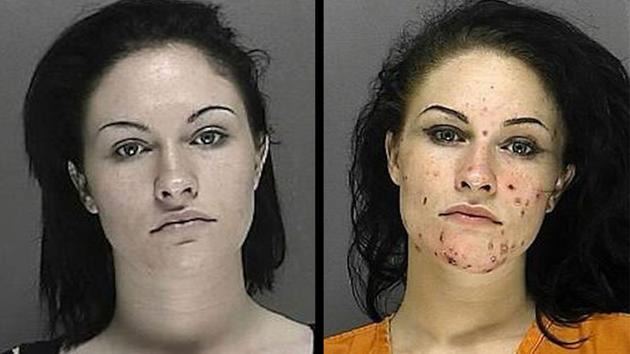 SIGNS OF DRUG ABUSE
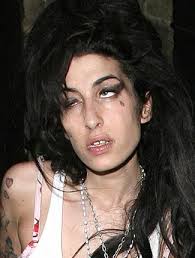 Shabby dressing sense




Lack of Communication
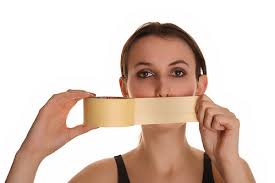 SIGNS OF DRUG ABUSE
Priority for Privacy



Lack of Appetite
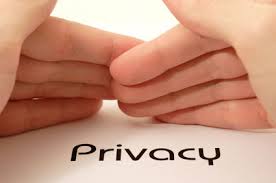 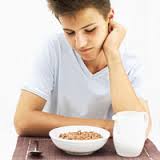 SIGNS OF DRUG ABUSE
Usage of toilets



Poor Hygiene/
    Drug paraphernalia
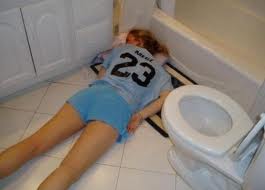 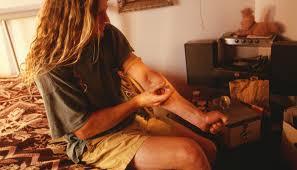 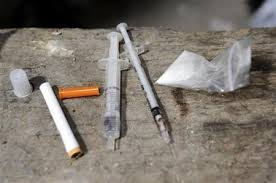 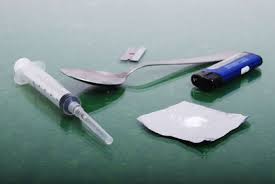 SIGNS OF DRUG ABUSE
Missing Money/Increase in demand for money





Indulgence in unlawful activities/
    Violent behaviour
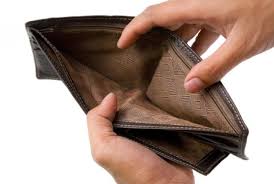 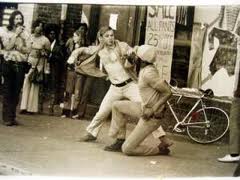 SIGNS OF DRUG ABUSE
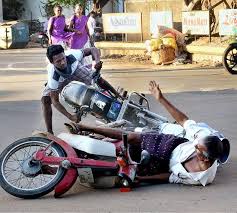 Rash driving





Mood swings
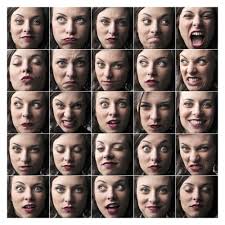 OTHER SIGNS
Tendency to tell lie
Odd hour phone calls
Absence in schools/colleges/work places
Desire to complete the work hastily 
Loss of interest in favourite activities
In schools/colleges, the persons addicted will mostly be found near the exit gates
May be seen at odd hours at odd places
RESULT:- DEATH FOLLOWS
CHANGE IN APPEARENCE
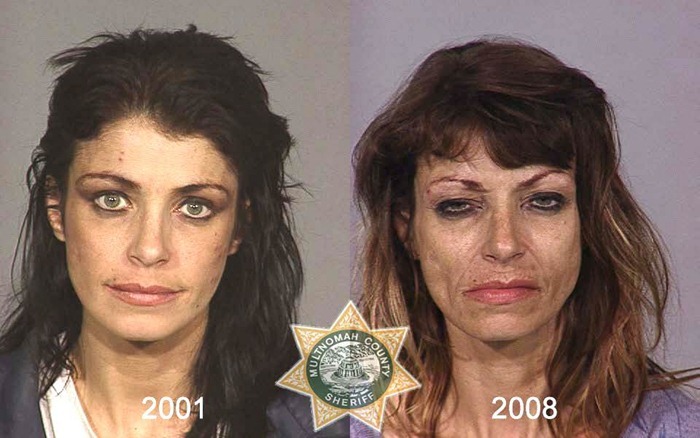 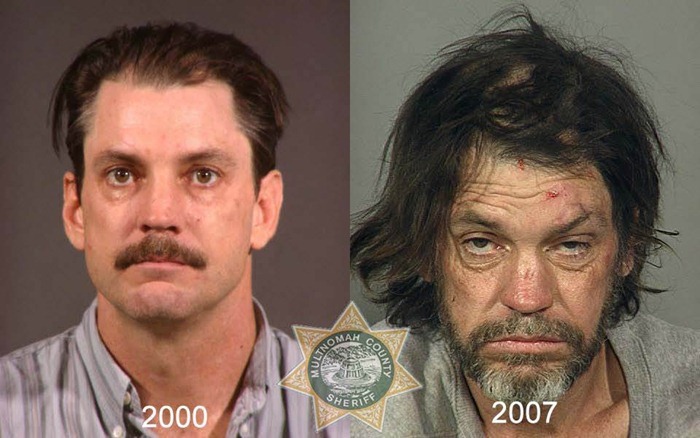 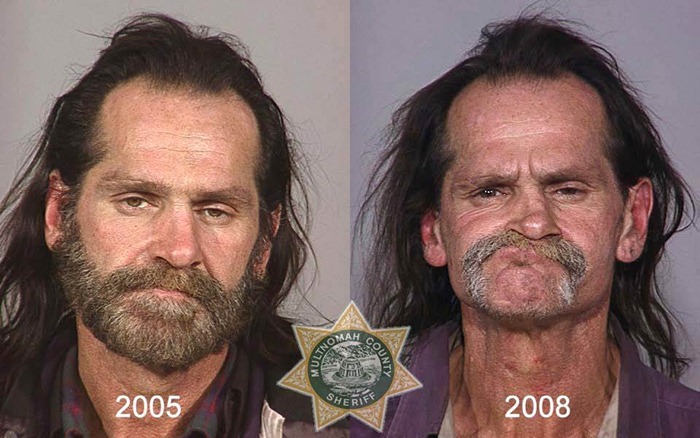 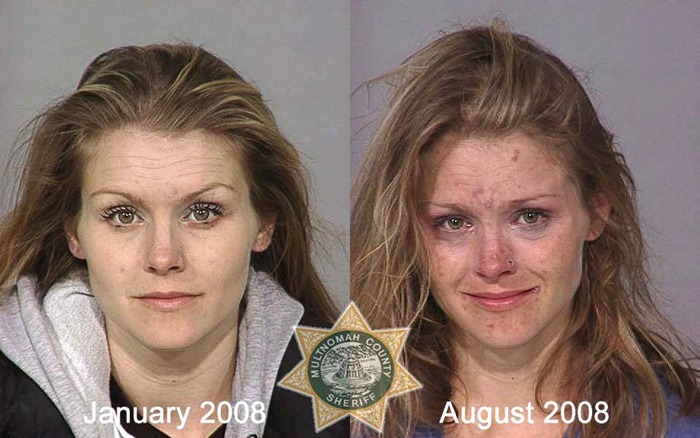 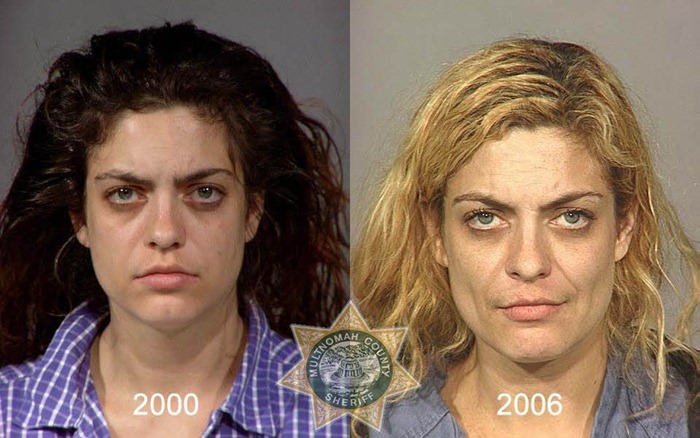 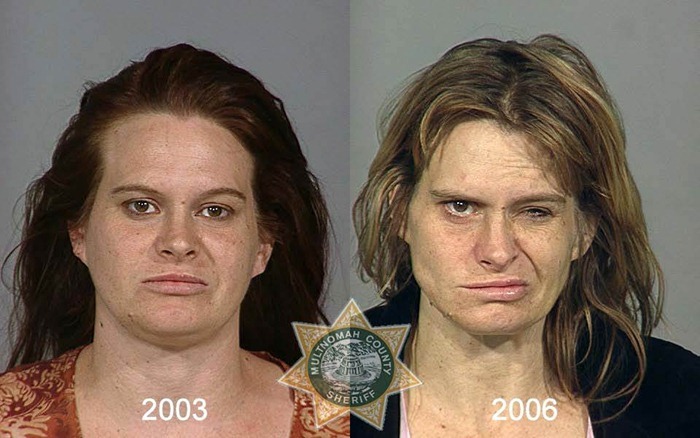 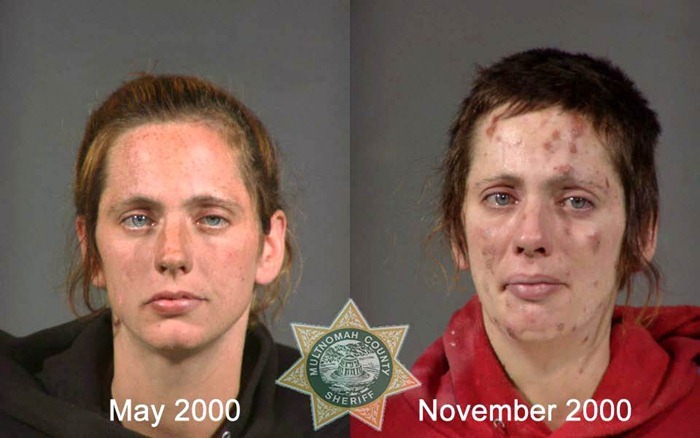 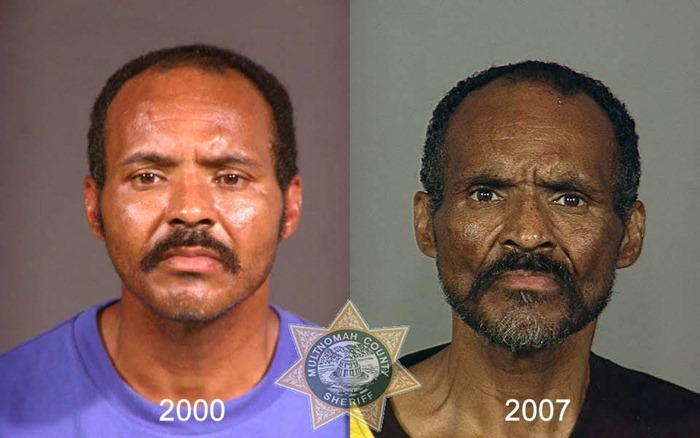 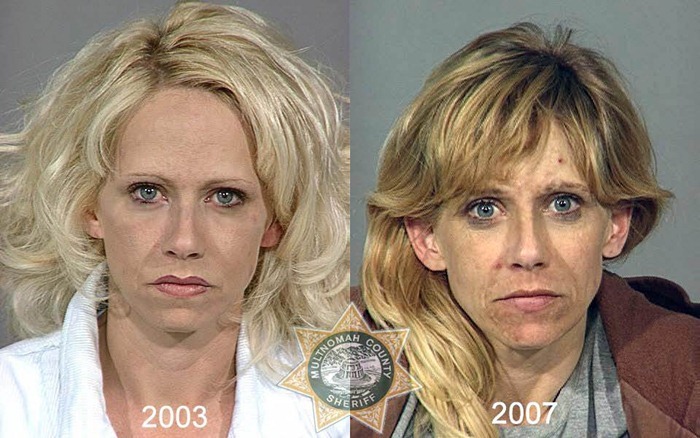 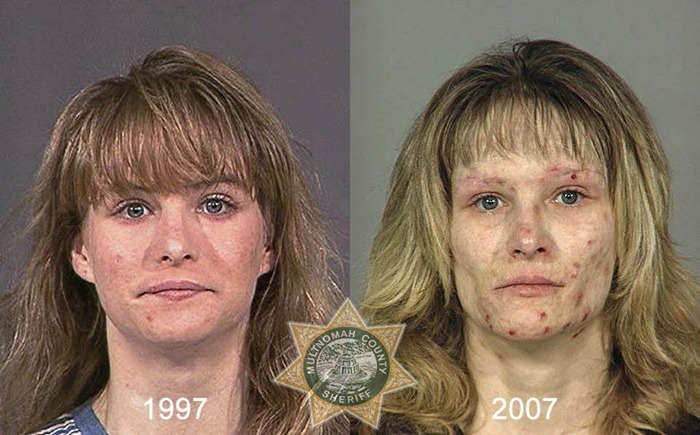 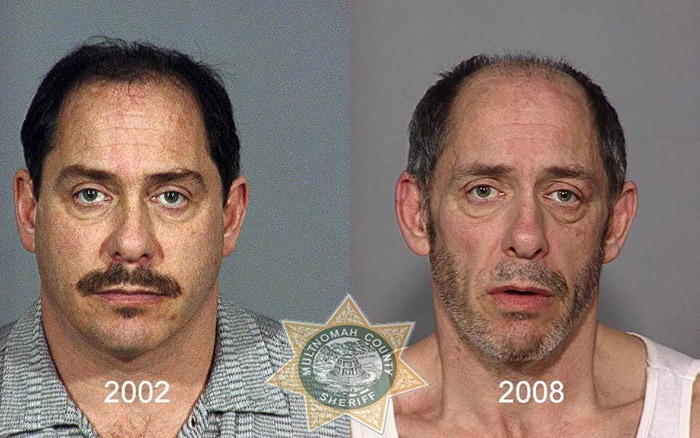 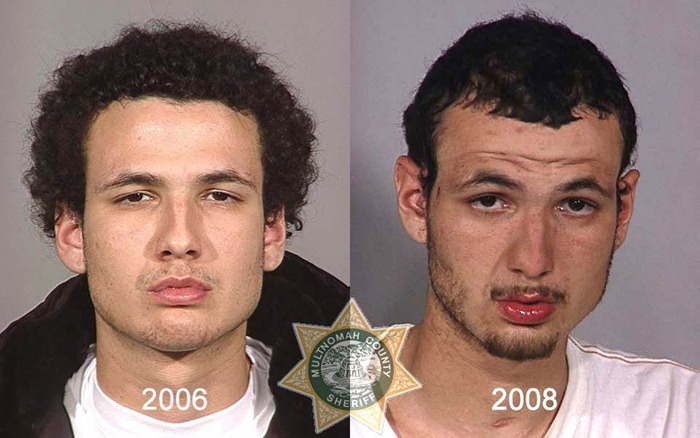 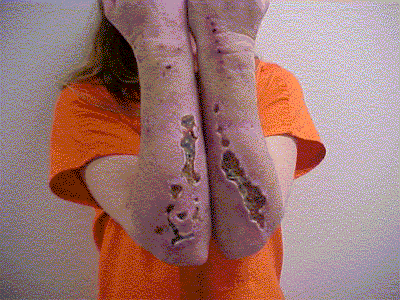 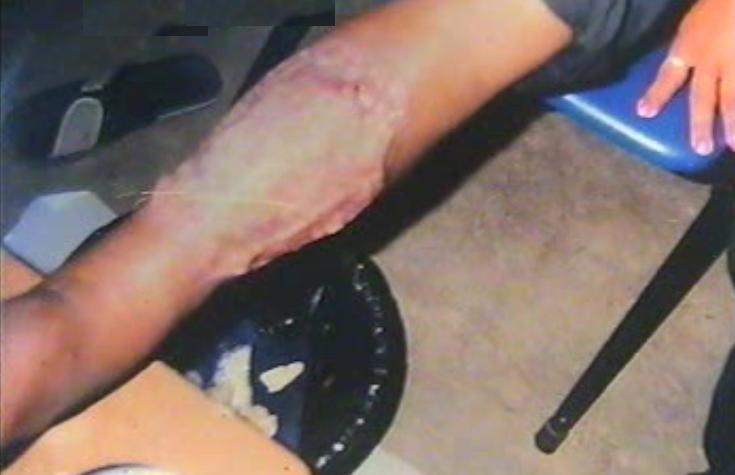 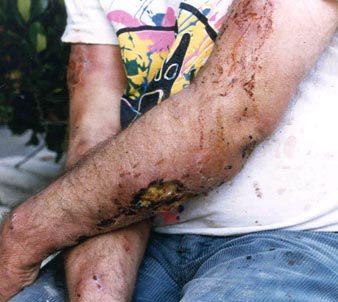 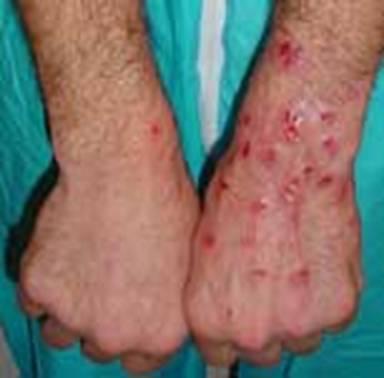 KROKODILEmergence of new Drug
"In the last three to five years Russia, Ukraine and other countries are no longer using poppies or raw opium as their starting material, but turning over to medications that contain codeine .The drug is called Russian Magic, more common, to its street name, krokodil. Excessive harms reported, such as the scale-like and discolored (green, black) skin of its users, resulting from large area skin infections and ulcers.
CHOOSE YOUR SIDE
PICTURES OF DRUGS
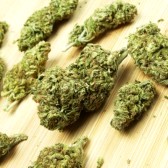 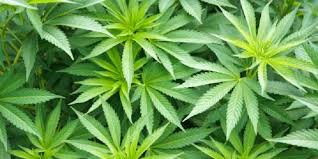 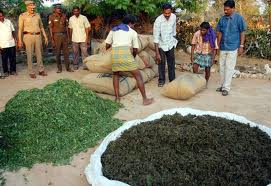 CANABIS/GANJA @ MARIJUANA
PICTURES OF DRUGS
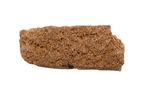 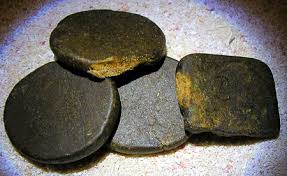 CHARAS/ HASHIS
PICTURES OF DRUGSSemi sythetic
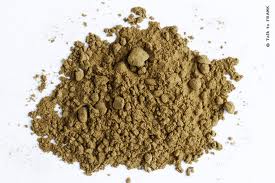 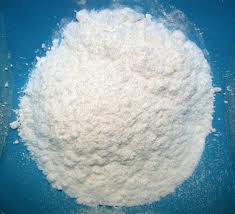 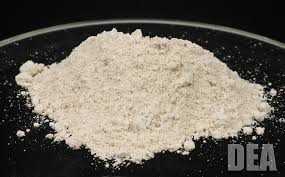 White Heroin
Brown Heroin
Cocaine
White Heroin
PICTURES OF DRUGSSynthetic
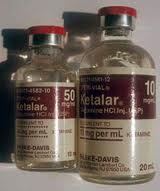 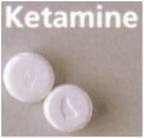 Ketalar
Ketamine Tablets
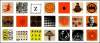 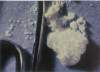 PCP
LSD
PICTURES OF DRUGSSynthetic
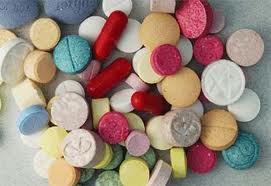 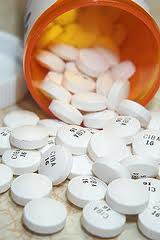 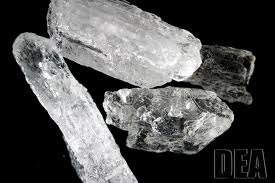 Amphetamine Type Stimulants (ATS)
Ritalin
Metha Ice
PICTURES OF DRUGS Synthetic
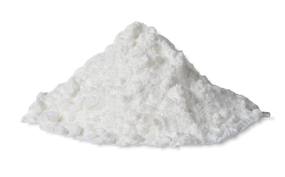 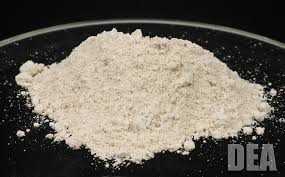 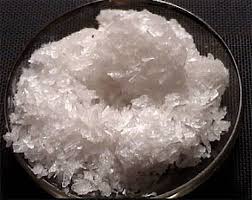 Metha Powder
Ketamine Powder
Metha Crystals
PICTURES OF DRUGS
MDMA / ECSTASY
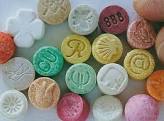 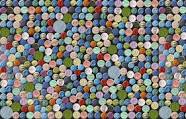 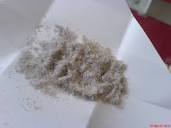 The psychoactive drug MDMA or Ecstasy, an amphetamine that produce entactogenic and stimulant effects
PICTURES OF DRUGS-PRESCRIPTION DRUGS
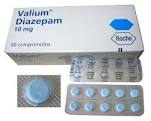 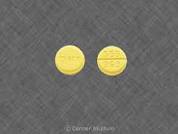 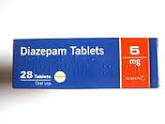 DIAZEPAM
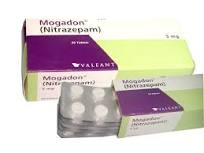 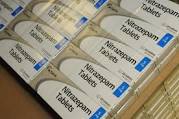 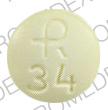 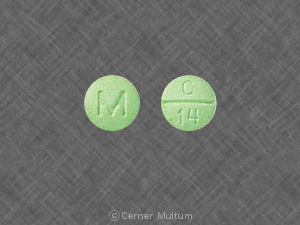 NITRAZEPAM
CLOROZAPAM
A minor tranquillizer, with sedative effects taken to reduce anxiety. Used in mental patients for treatments
PICTURES OF DRUGS
PCP - PHENCYCLIDINE
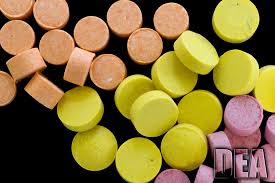 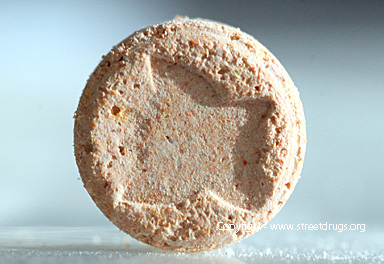 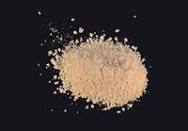 A veterinary anaesthetic, used illegally in humans as a hallucinogen
PICTURES OF DRUGS
Abuse of Buprenorphine
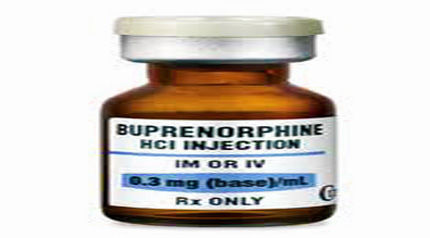 Buprenorphine is a semi-synthetic opioid that is used to treat opioid addiction.
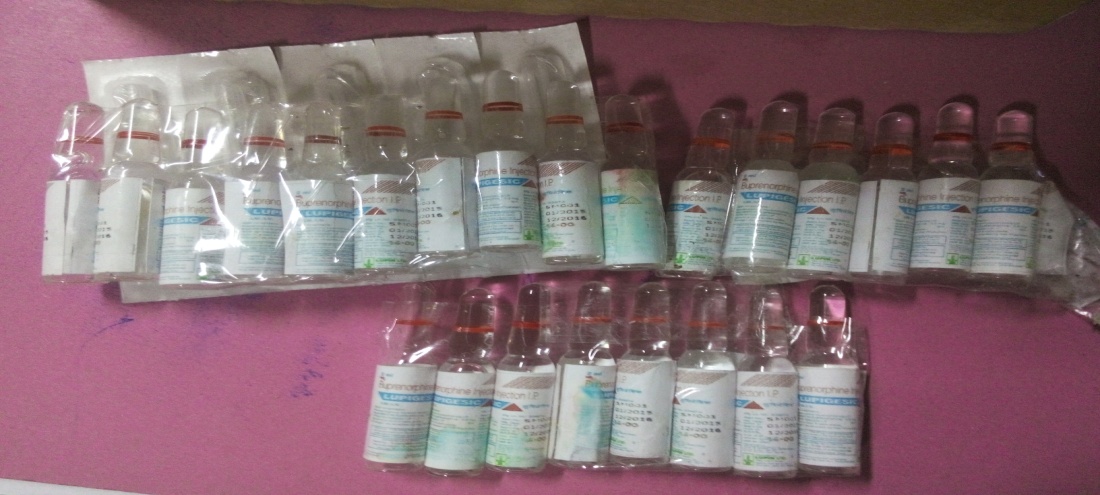 Ampoules
CONTROLLED CHEMICALS@PRECURSORS
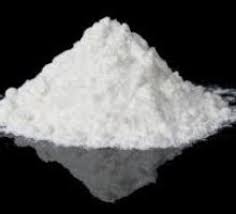 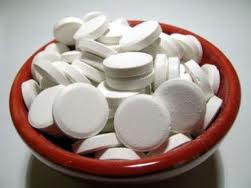 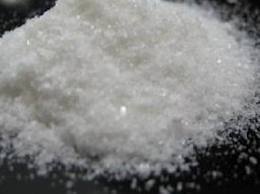 Ephedrine Tablets
Pseudoephedrine
Ephedrine Powder
PUNISHMENTS
THE END
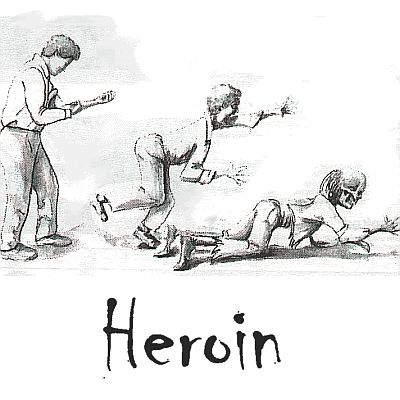 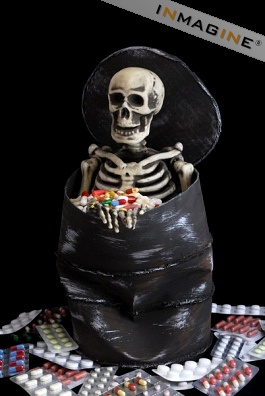 DRUGS
D – Death

R – Regularized

U – Under

G – Guise

S – Solace

DEATH REGULARIZED UNDER GUISE OF SOLACE
NARCOTIC CONTROL BUREAU
KOCHI OFFICE
Landline : 0484-2425321
Venugopal G Kurup, Superintendent- 9495823751
Samson K Samuel, Int.Officer	       - 9497696139
Kumar Manohar M, Int.Officer	       - 8129778960
Mathews Varghese, Int.Officer	       - 8989859604
S.Rajesh Jayakrishnan, Int.Officer    - 9495823337